LMRFC Reference Slide For Crest Tables
LMRFC Forecasts Issued Morning of May 6, 2022
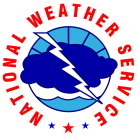 Lower Mississippi 
RIVER FORECAST CENTER
Talking Points
Heavy rain fell over parts of Oklahoma, Kansas, Arkansas, and Missouri during the past two days.  One to two inches of additional rainfall is expected over the Ohio Valley today.  This rainfall is causing significant rises on the middle Mississippi and Arkansas Rivers and rises on the Ohio River.   Forecast crests on the middle Mississippi River above the confluence with the Ohio River will be the highest levels of the season and near levels from March of 2021.

Minor to moderate flooding is forecast on the middle Mississippi River.  Cape Girardeau, MO is forecast to crest at 38.0ft on May 10th  and Thebes, MO is forecast to crest at 37.0ft on May 11th.  

Minor flooding is also expected on the lower Ohio River with Cairo, IL forecast to crest slightly above flood stage at 40.5ft on May 13th.  

As rises continue downstream on the lower Mississippi River,  minor flooding is also forecast at Natchez, MS and Red River Landing, LA with crests expected for the third week of May. 

Crest levels on the lower Mississippi River are expected to be near or slightly higher than what occurred at the end of April. 

The 16 day future rainfall guidance doesn’t show much additional rainfall so guidance levels are similar to the official forecasts for the lower Ohio and lower Mississippi Rivers.
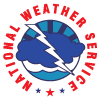 Ohio/Mississippi River Crest Watch
Created May 6 2022 @  11:00 am CDT
Lower Mississippi River Forecast Center     weather.gov/lmrfc
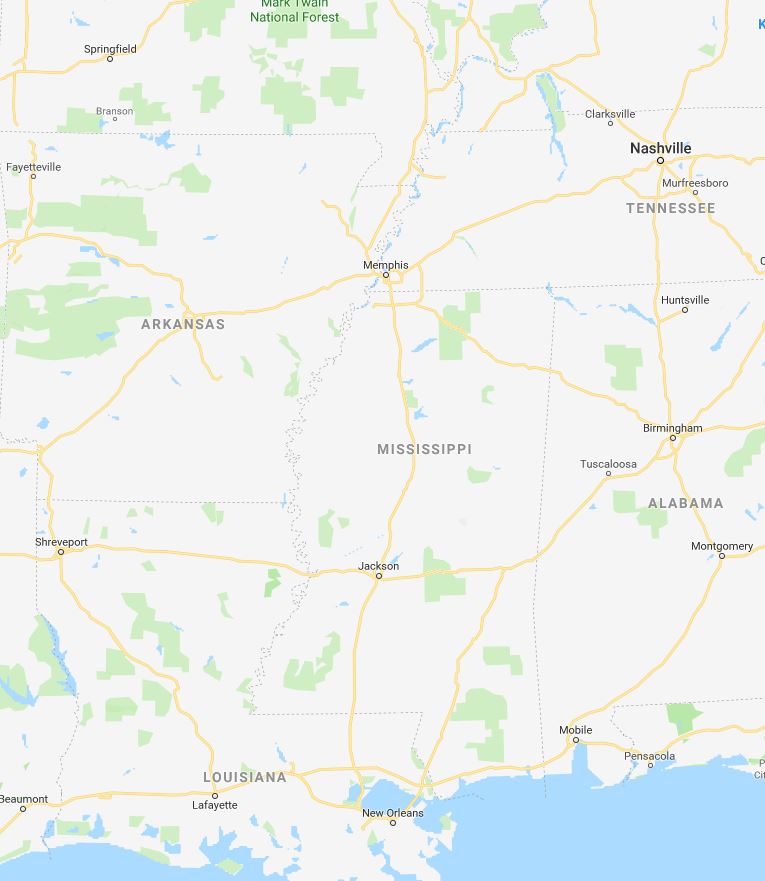 OH River at Paducah
OH River at Cairo
MS River at Caruthersville
Current: 20.8’
Current: 17.6’
Current: 30.1’
Rises over the next 5 days reaching ACTION by May 13th
Rises and cresting in MINOR at 40.5’ on May 13th
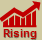 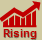 Forecast:
Forecast:
Forecast:
Rises over the next 5 days
5 Days
2 Days
0.5 Day
2 Days
1 Day
2 Days
2 Days
2 Days
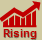 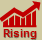 MS River at Ark City
MS River at Memphis
MS River at Natchez
MS River at Vicksburg
MS River at Greenville
MS River at New Orleans
MS River at Baton Rouge
Current: 25.5’
Current: 14.8’
Current: 45.3’
Current: 35.7’
Current: 36.9’
Current:  11.5’
Current: 32.1’
Falls through early next week and remaining above ACTION over the 
next 5 days
Rises over the next 5 days
Slow falls over the next 5 days.
Rises and remaining in ACTION 
over the next 5 days
Forecast:
Forecast:
Forecast:
Forecast:
Forecast:
Forecast:
Falls for a few days and cresting in MINOR at 48.5’ on May 19th
Rises over the next 5 days
Forecast:
ACTION
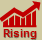 Rises and remaining in ACTION over the next 5 days
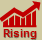 ACTION
ACTION
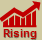 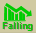 ACTION
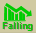 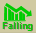 Crest Location
Bonnet Carré Location
NWSLMRFC
@NWSLMRFC
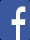 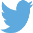